Russian, English and Spanish proverbs.
Peculiarities of translation.
Performed:Reshetnikov Stepan 7 “D”Teachers:Poltavets Oksana Viktorovna Rab Polina Alexandrovna
The main aim:
to study Russian, English and Spanish proverbs and to identify the peculiarities of the translation of English and Spanish proverbs into Russian
Our objectives:
1. Find out the sources of origin of Russian, English and Spanish proverbs.
2. Identify ways to translate them.
3. Classify English and Spanish proverbs by their coincidence with Russian equivalents.
A proverb is a simple, concrete, traditional saying that expresses a truth based on common sense or experience.
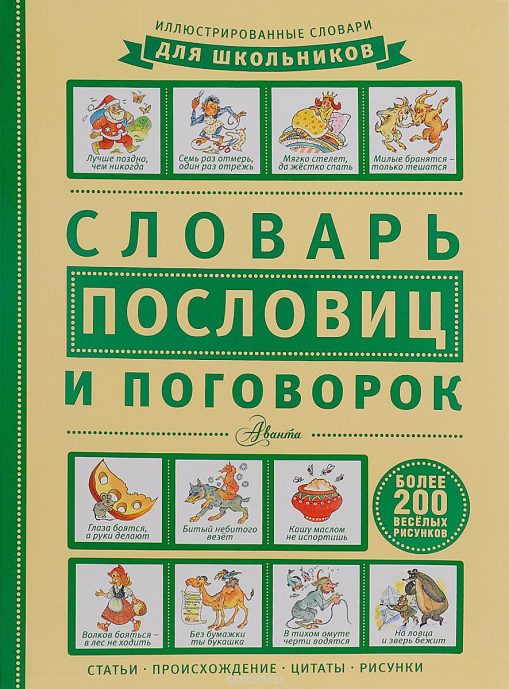 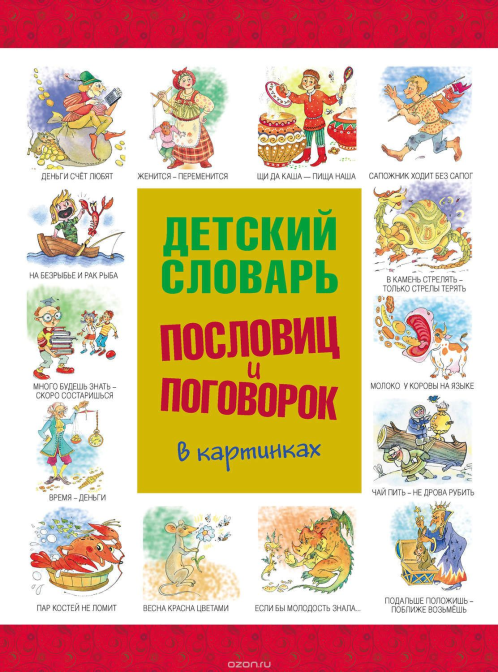 Sources of origin of Russian, English and Spanish proverbs
Sources of Russian Proverb
1. Russian folk art (fairy tales)
 Битый небитого везёт.
Слезами горю не поможешь.
2. The way of life
   Что царь думает, то народ ведает. 
Посла не секут, не рубят.
3. The religious sources
Бог дал, Бог взял. 
Бог – старый чудотворец.
4. The works of literature
На всякого мудреца довольно простоты.
 (Н. Островский)
Sources of English Proverbs
1. Folk art
 The end justifies the means.
The wish is father to the thought.
2. The way of life
   Make hay while the sun shines. 
3. The religious sources (the Bible)
You cannot serve God and mammon. 
The spirit is willing, but the flesh is weak.
4. The works of literature
Sweet are the uses of adversity.
 (W. Shakespeare)
Sources of Spanish Proverbs
1. Folk art
 Limpia los establos de Augias.
Quien a mano ajena espera, mal yanta y peor cena.
2. The way of life
   Lo que siembres, recogerás. 
3. The  religious sources (the Bible)
Dios nos da, Dios nos quita. 
4. The works of literature
Poderoso caballero es don Dinero.
 (Francisco de Quevedo)
Las paredes oyen.
(Juan Ruiz de Alarcon y Mendoza)
Methods of translation of English and Spanish proverbs into Russian

1. Proverbs that have an exact coincidence in the target language
Англ. «All that glitters is not gold».

Исп. «No todo lo que brilla es oro».
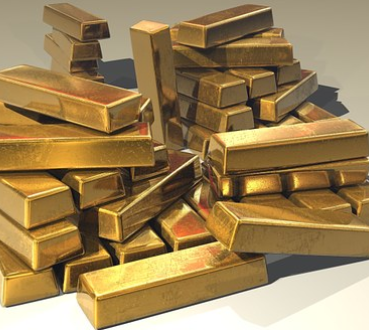 Русский аналог: Не всё то золото, что блестит.
Англ. «There is no smoke without fire».

Исп. «Donde fuego se hace, humo sale».
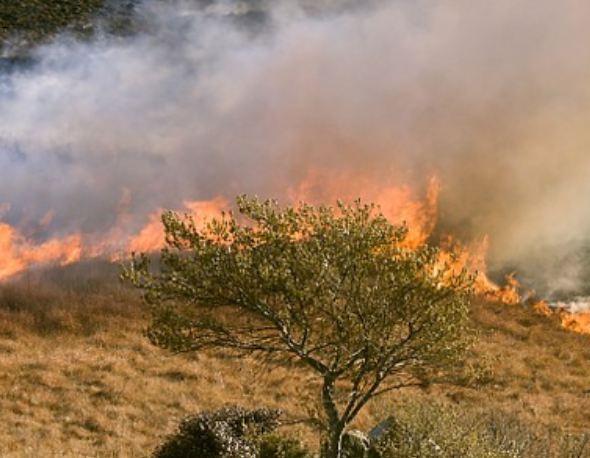 Русский аналог: Нет дыма без огня.
Англ. «Better late than never».

Исп. «Más vale tarde que nunca».
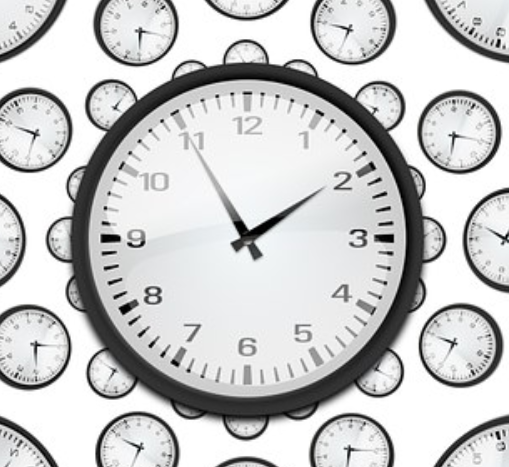 Русский аналог:Лучше поздно, чем никогда.
Methods of translation of English and Spanish proverbs into Russian


2. Proverbs that have a partial match with the target language
Англ. «Out of sight, out of mind». 
Дословный перевод: прочь из виду,  прочь из памяти.

Исп. «Ojo que no ve, corazón que no siente». 
Дословный перевод: глаз не видит, сердце не чувствует.
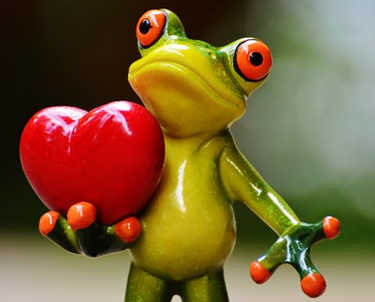 Значение
Мы забываем того, с кем не видимся и не общаемся.
Русский аналог: С глаз долой – из сердца вон.
Англ. «А bird in the hand is worth two in the bush». 
Дословный перевод: одна птица в руке лучше двух в кустах.

Исп. «Más vale pájaro en mano que ciento volando». Дословный перевод: дороже птица в руке, чем сотня летающих.
Значение
Человек должен ценить то, что у него уже есть, а не мечтать о воздушных замках, которые могут рухнуть в любой момент.
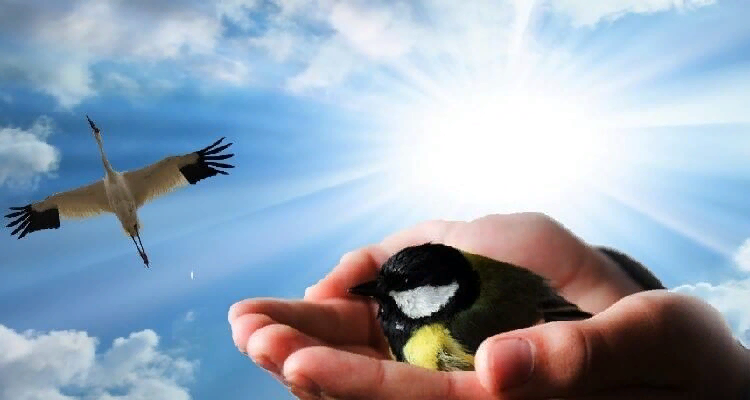 Русский аналог: Лучше синица в руках, чем журавль в небе.
Англ. «Tastes differ». 
Дословный перевод: вкусы различны.

Исп. «Sobre gustos no hay nada escrito». Дословный перевод: о вкусах ничего не написано.
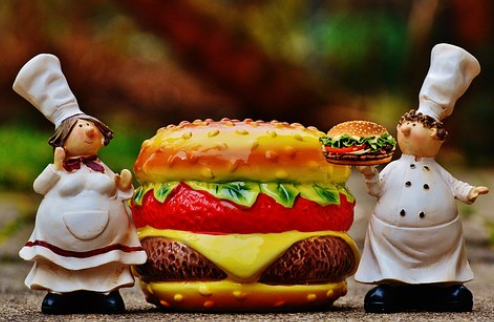 Значение
Хорошо быть сытым.
Русский аналог: На вкус и цвет товарища нет.
Methods of translation of English and Spanish proverbs into Russian


3. The original version does not match the target language
Англ. «A close mouth catches no flies».
Дословный перевод: закрытый рот не ловит мух.

Исп. «En boca cerrada no entran moscas». 
Дословный перевод: в закрытый рот не залетают мухи.
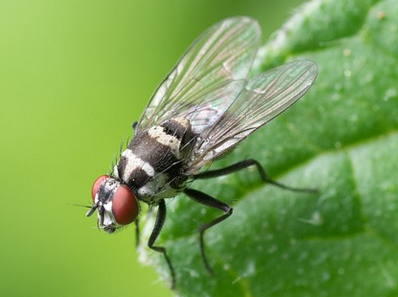 Значение
Необходимо уметь молчать.
Русский аналог: Молчание - золото.
Англ. «In for a penny, in for a pound». 
Дословный перевод: сделано на пенни, можно сделать и на фунт.

Исп. «A lo hecho, pecho». 
Дословный перевод: тому, что сделано (подставляй) грудь.
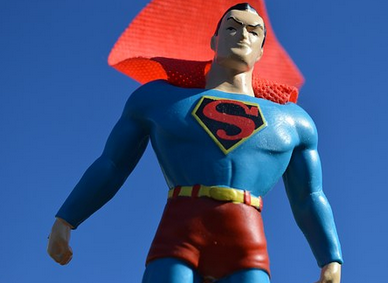 Значение
Смело иди навстречу опасности.
Русский аналог: Назвался груздем, полезай в кузов.
Англ. «Can the leopard change his spots?»
 Дословный перевод: может ли леопард сменить свои пятна?
Исп. «Moro viejo nunca será buen Cristiano». 
Дословный перевод: старый мавр никогда не будет хорошим христианином.
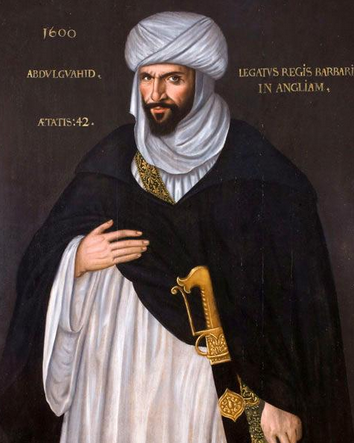 Значение
Люди не меняются.
Русский аналог: Горбатого могила исправит.
Англ. «As the baker so the bun, as the father so the son». 
Дословный перевод: какой пекарь, такая и булка, каков отец, таков и сын.
Исп. «De tal palo tal astilla». 
Дословный перевод: от такой палки такая щепка.
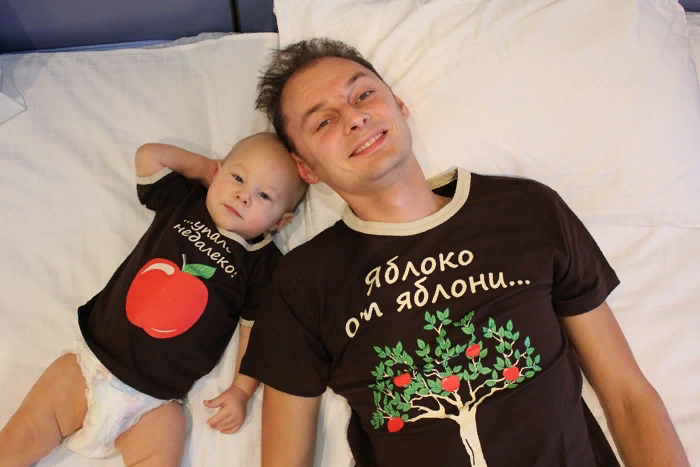 Значение
Дети похожи на родителей.
Русский аналог:Яблоко от яблони недалеко падает.
Conclusions
1.	Proverbs are polysemantic and bright. They cover all spheres of life and are used by all segments of the population.
2.	Both English and Spanish proverbs can be classified into three groups:
- exact match in the target language;
- partial match with the target language;
- the original version does not correspond to the language of translation.
3.	When we translate proverbs from one language to another, it is necessary to know the national characteristics of the studied language and the selection of appropriate equivalents within the meaning.
4.	Frequent use of proverbs gives speech a special flavor, and knowledge of foreign proverbs improves the communicative function of the language.
Classification of English proverbs by their coincidence with Russian equivalents
Classification of Spanish proverbs by their coincidence with Russian equivalents
Thank you for your attention!